Add pairs of 2-digit numbers by partitioning or counting on.
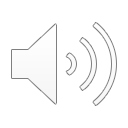 We can add numbers by partitioning. 
Let’s add 32 and 24 using place value cards.
We can record that as:

32 + 24  = 30 + 20 + 2 + 4
               = 50 + 6
               = 56
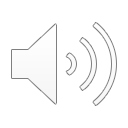 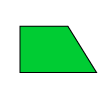 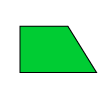 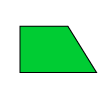 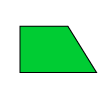 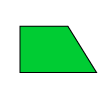 2
4
2
4
6
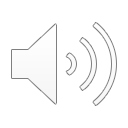 First, partition each number.
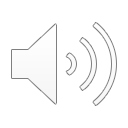 Next, re-order the 10s and the 1s.
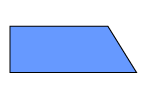 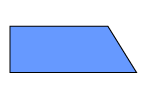 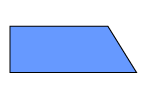 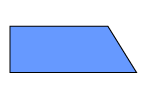 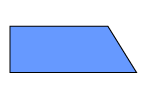 3   0
2   0
3   0
2   0
5   0
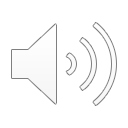 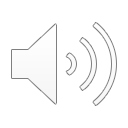 Add the 10s then the 1s.
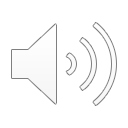 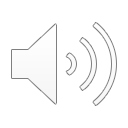 32 + 24 = 56
Finally, re-combine the numbers.
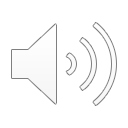 1
Year 2
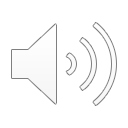 Add pairs of 2-digit numbers by partitioning or counting on.
We can also add 2 numbers by counting on, starting with the largest number.
Start at 32 and count on 2 tens. 32… 42… 52.  Then  add 4 …56
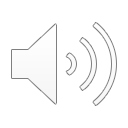 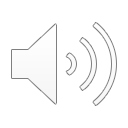 20
4
We can record this method on an empty number line.
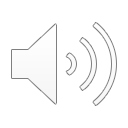 32
52
56
We will get the same answer whichever method we use, so choose whichever you prefer, or which you think will be the most efficient.
32 + 24 = 56
2
Year 2
Add pairs of 2-digit numbers by partitioning or counting on.
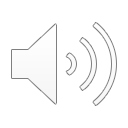 73 + 21,  52 + 37,  54 + 26,  47 + 35
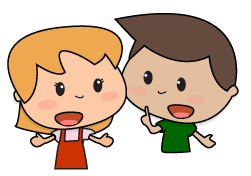 Which would you choose to calculate these: partitioning or counting on?
Partitioning: 
Use place value cards.
Counting on: 
Draw an empty number line.
3
Year 2
Add pairs of 2-digit numbers by partitioning or counting on.
73 + 21,  52 + 37,  54 + 26,  47 + 35
Let’s look at some of the calculations. 
Remember: you can use either method as long as you get the right answer!
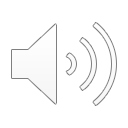 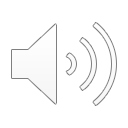 20
1
Let’s check 73 + 21 on the empty number line.
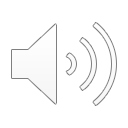 73
93
94
73 + 21 = 94
4
Year 2
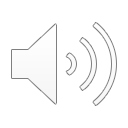 Add pairs of 2-digit numbers by partitioning or counting on.
Let’s check 47 + 35 by partitioning. Watch what happens when the 1s add to more than 10.
We can record that as:

47 + 35  = 40 + 30 + 7 + 5
               = 70 + 12
               = 80 + 2
               = 82
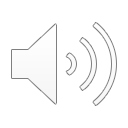 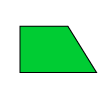 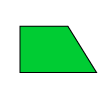 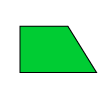 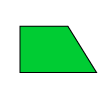 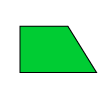 7
5
7
5
2
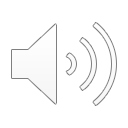 First partition each number.
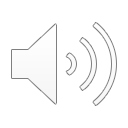 Next re-order the 10s and the 1s.
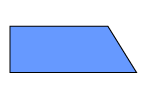 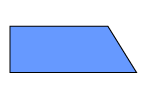 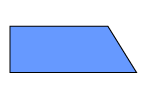 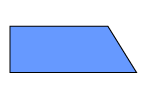 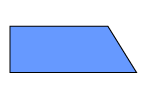 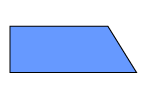 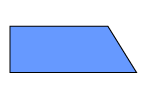 7   0
4   0
3   0
4   0
3   0
1   0
8   0
Add the 10s then the 1s.
47 + 35 = 82
Add the 70 and 10, then combine with the 2.
5
Year 2
Add pairs of 2-digit numbers by partitioning or counting on.
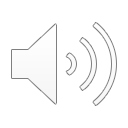 73 + 21 = 94
52 + 37 = 89
54 + 26 = 80
 47 + 35 = 82
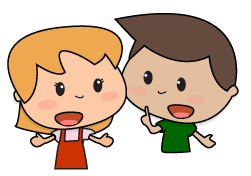 Which did you choose to calculate these,  partitioning or counting on?
Partitioning: 
Use place value cards.
Counting on: 
Draw an empty number line.
6
Year 2